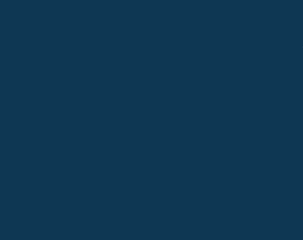 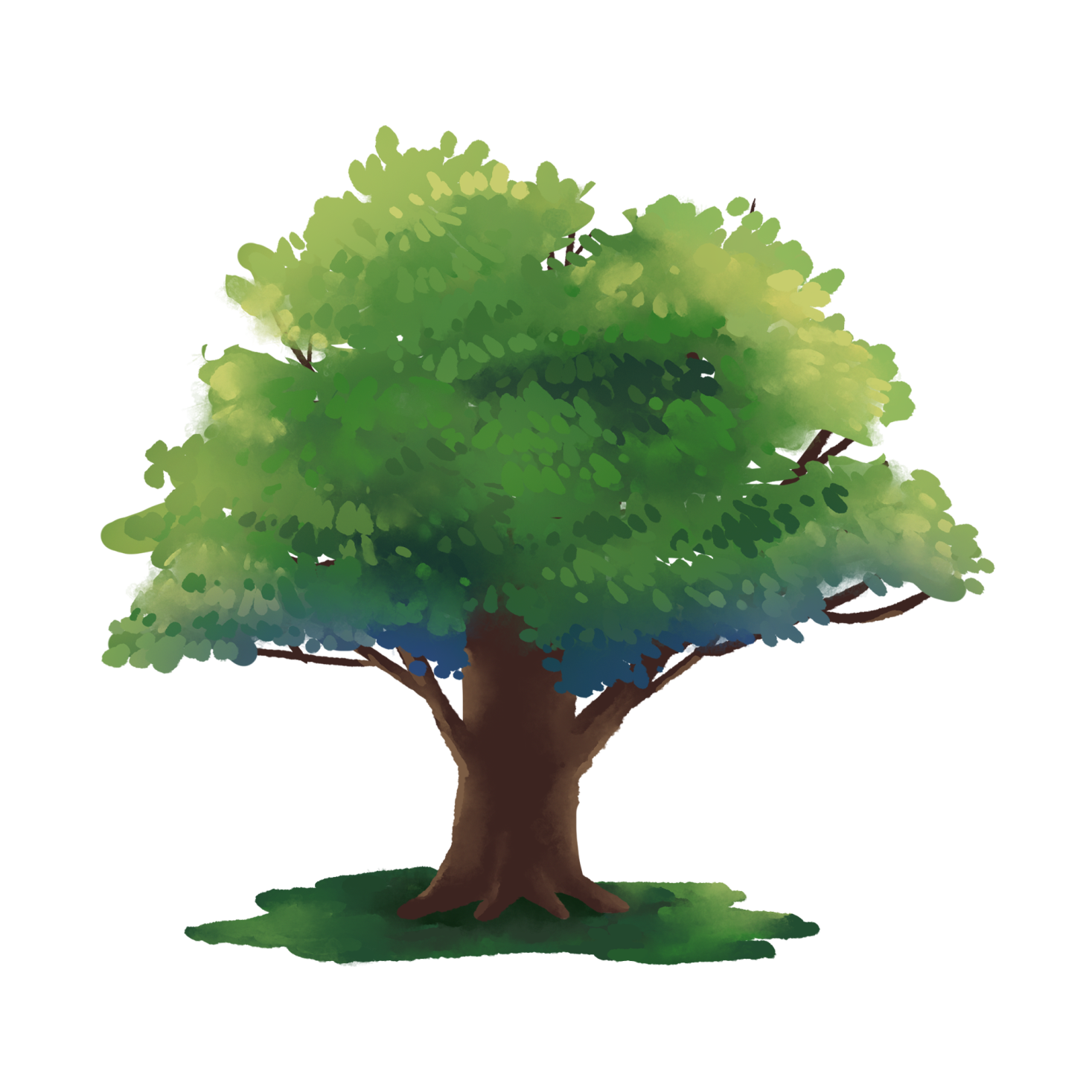 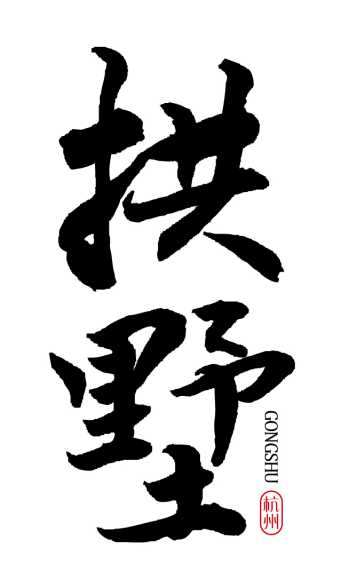 拱墅区大树企业培育工程行动方案(2020修订稿)
1
一、制定背景
为积极落实《杭州市人民政府办公厅关于实施促进实体经济更好更快发展若干财税政策的通知》（杭政办函〔2017〕102号）文件精神，推动经济高质量发展，全面优化产业结构，加快转型升级，做强做大企业，特制定《拱墅区大树企业培育工程行动方案(2020修订稿)》。
6
5
条专属服务
条支持政策
大树企业
推动
贯彻
做强做大企业
经济高质量发展
《杭州市人民政府办公厅关于实施促进实体经济更好更快发展若干财税政策的通知》
二、制定依据
三、主要内容
（一）认定条件
符合下列情况之一的企业，认定为大树企业：
在境内主板、中小板、创业板、科创板以及境外主要资本市场直接上市的企业；金融主管部门（区金融办）认可的通过境外其他形式实现上市的企业
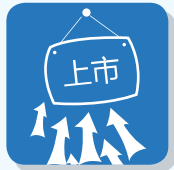 1
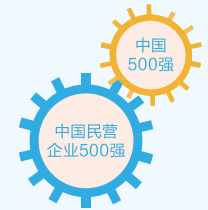 入选中国企业联合会“中国500强”企业、中华全国工商业联合会“中国民营企业500强”企业
2
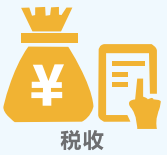 上年度税收3000万元以上的非房地产企业。企业直接投资且股份占比三分之一以上、上年度税收100万元以上（含）的子公司，税收可合并计入。
3
4
三、主要内容
鼓励实用型人才扎根拱墅，对企业中工作一年以上且年收入50万元以上，按其年度个人对区贡献给予奖励（税收5000万元以上企业，奖励人数不超过20人；税收1000万元以上企业，奖励人数不超过10人；税收1000万元以下的适当享受）。大树企业享受《关于促进人才优先发展打造人才向往之地的若干意见》相关政策，适当安排大树企业人才租赁区人才公寓。
（二）支持政策
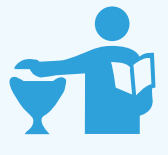 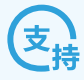 企业引育人才
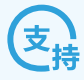 5
三、主要内容
（二）支持政策
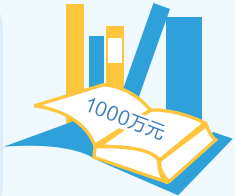 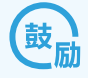 企业研发投入
6
三、主要内容
（二）支持政策
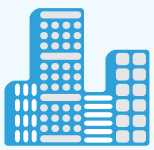 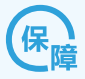 企业发展空间
7
三、主要内容
（二）支持政策
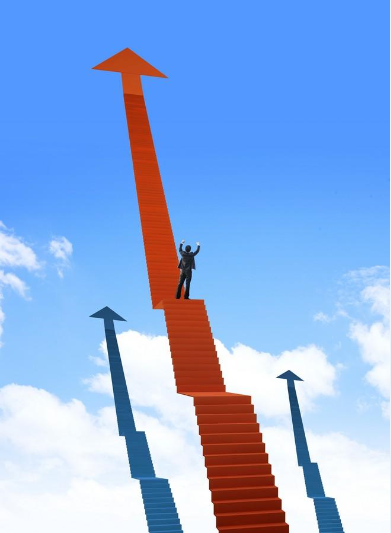 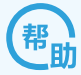 企业开拓市场
8
三、主要内容
（二）支持政策
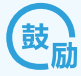 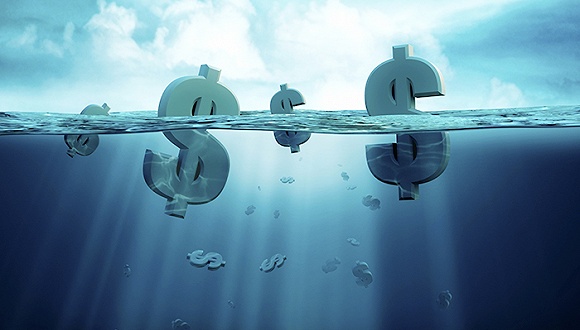 企业利用资本市场
9
三、主要内容
（三）专属服务
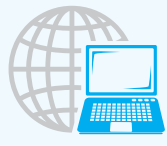 1、加强企业产品服务宣传，由区政府统一授予“杭州市拱墅区大树企业”   的称号，对企业及其产品服务在省、市、区级主要媒体进行官方推荐宣传。
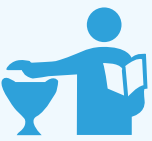 2、加强区内经济事务参与度。企业负责人聘为拱墅区对外招商经贸活动大使，参与区委区政府全年对外招商经贸交往活动。
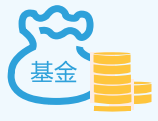 3、优先对接区转型升级产业基金及各引导基金。大树企业对接区转型升级产业基金及各引导基金，符合基金投资条件的，优先给予支持。
三、主要内容
（三）专属服务
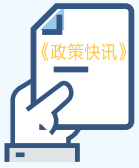 4、加强各级政策推送。每月向企业寄送《政策快讯》，覆盖国际、省、市、区各级产业发展政策和行业资讯。
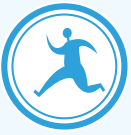 5、提供政府事项代办服务。为企业指定一名区管干部作为该企业政府事项服务专员，提供“最多跑零次”服务。
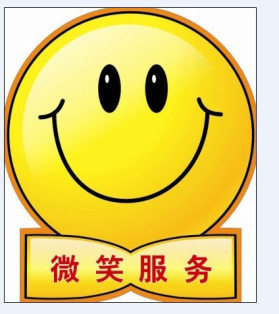 6、提供企业人才优质生活服务。企业可为实际控制人、高管或其他特殊贡献人才申报我区“运河英才”VIP卡（企业），每家企业2个名额。拥有“运河英才”VIP卡（企业）人才可优先根据拱墅区教育局制定的服务细则享有教育领域专属服务，本人及家属落户办理、“健康券”发放、小客车上牌补贴等政策。
11